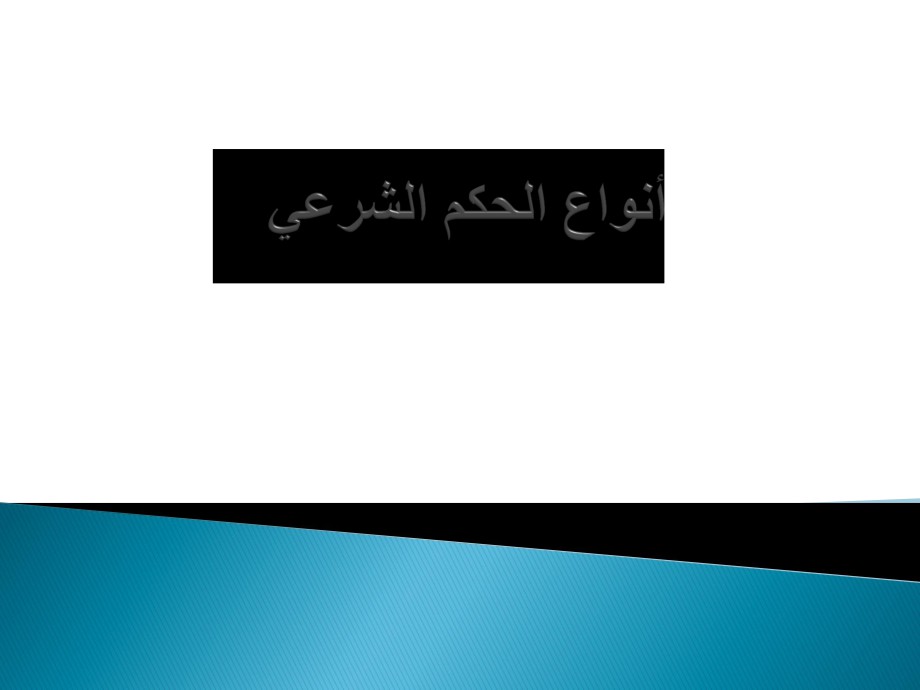 م.مϋ.دϧانϋ مر حϴδن
δϗم اϟشريόة السϴϣϼة
اϟكورس الول
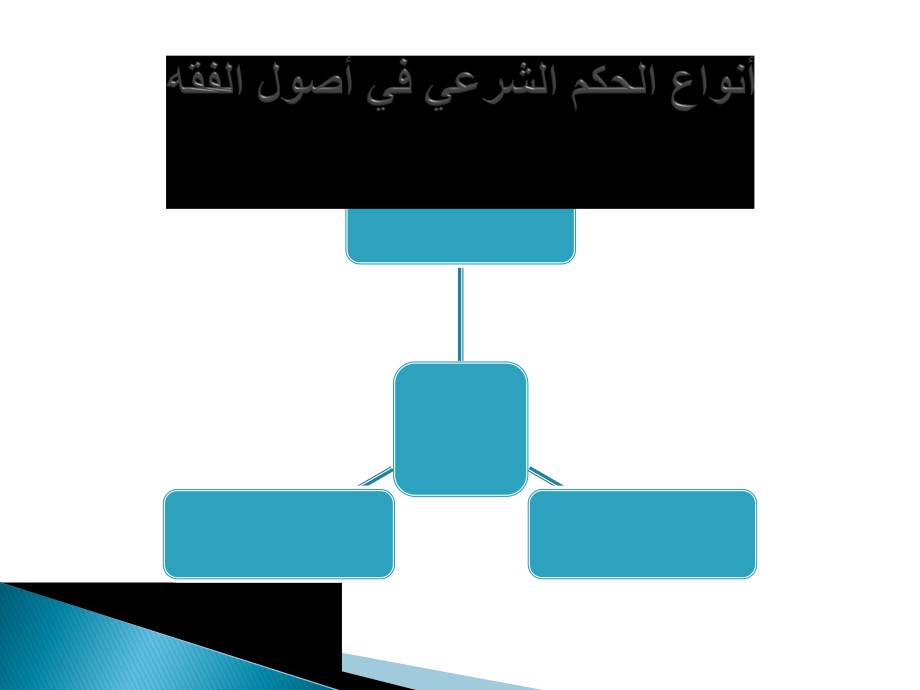 اΤϟكم اϟشرعي
ϧوعان
اΤϟكم اϟوضόي
اΤϟكم اϟتكلϴفي
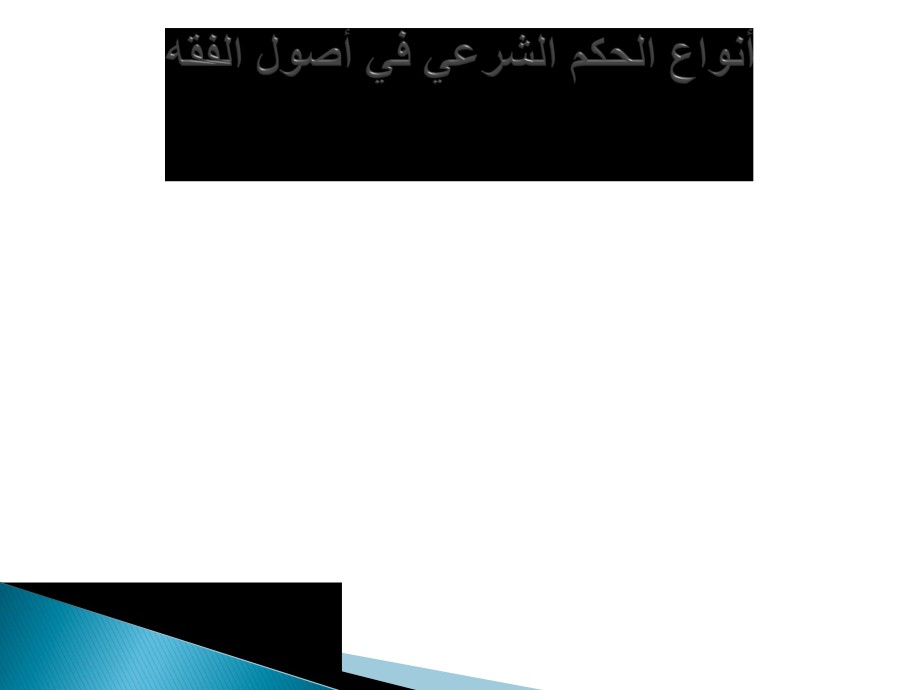 ϟمتόلق
اϟنوع

Αفόل اϟمكلف اϗتضاء أوΗ خϴϴرا، ويشمل الحكام اϟخمδة،وϫي اليجاب واϟندب والΑاحة واϟكراϫة واϟتΤريمϣ.ثلϗ وϟهوأقϴموا اϟصϼة وآΗوا اϟزϛاة[ }اϟبقرة:]110 ، وϗوϟهόΗاϟى:{ όΗاϟى:{ يا أيها اϟذين آϣنوا إذاΗ داينتمΑ دين إϟى أجلδϣ مىفاϛتبوه[ }اϟبقرة:]282 ، وϗوϟهόΗ اϟى:{ وϛلوا واشرΑوا ولδΗرفوا[ }العراف:]31 ، وϗوϟهόΗ اϟى:{ يا أيها اϟذين آϣنوالϟ΄δΗ واϋ ن أشϴاء إنΗ بدϟ كمδΗ ؤϛم[ }اϟمائدة:]101 ،
:	وϗوϟهόΗ اϟى:{ ولΗ قتلوا اϟنϔس اϟتي حرم ا[ }السراء
.]33
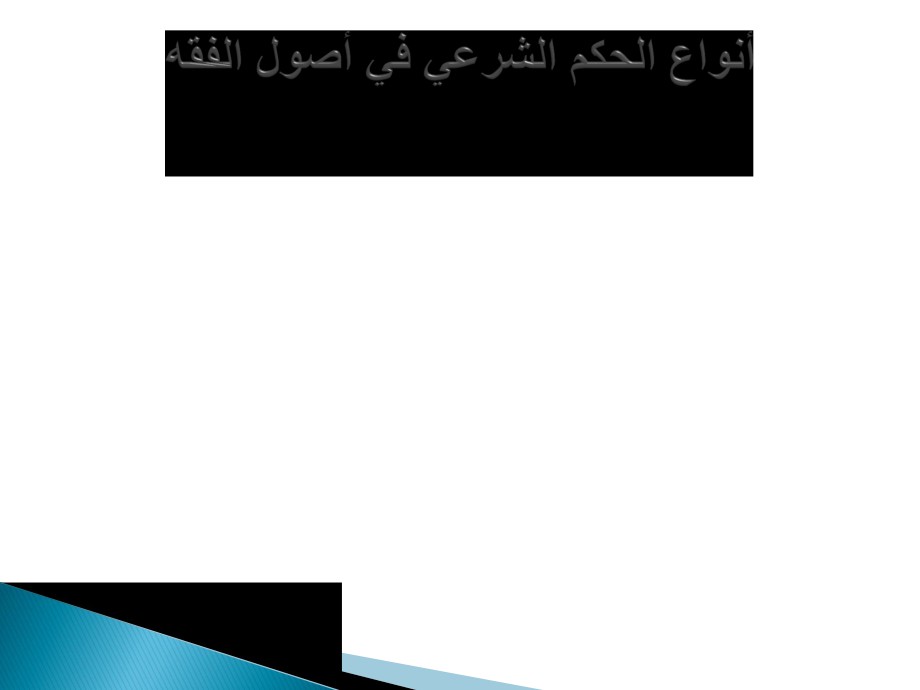 ى سبϴل
وϧضر

اϟجزمϓ يϗ وϟهόΗ اϟى:{ وΗعاوϧواϋ لى اϟبر واϟتقوى ولΗعاوϧواϋ لى الثم واϟعدوان[ }اϟمائدة :.]3 كما اجتمع طلباϟفόل وطلب اϟتركΑ دون جزمϓ يϗ وϟهόΗ اϟى:{ ياΑني آدمخذوا زينتكمϋ ندϛ لδϣ جد وϛلوا واشرΑوا ولδΗ رفوا}
العراف:.]31 [
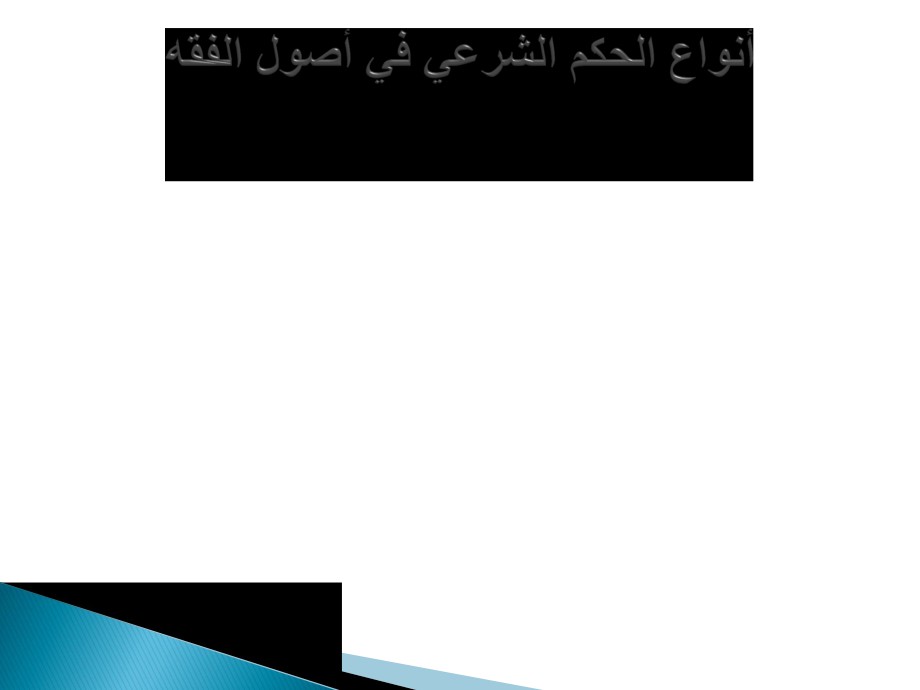 اϟذي
اϟنوع

اϗتضى جόل أϣر عϣϼةΤϟ كمΗ كلϴفي وجόلهϣ رΗبطاΑ هΑ كوϧهأقم اϟصϼةϟ دϟوك اθϟمس}،سبباϟ ه،ϣ ثلϗ وϟهόΗ اϟى:{ ϓاϟدϟوك سبب ليجاب اϟصϼة، أو شرطاϟ هϣ ثلϗ وϟهόΗ اϟى:
فمن شهدϣ نكم اθϟهر فلϴصمه}،ϓ رؤية اϟهϼل شرط{ϟلصϴام، أوϣ اόϧاϟ ه كقوϟهλ - لى ا علϴه وسلمϴϟ" :- سϟلقاΗلϴϣ راث"،ϓ اϟقتل يمنع الرث، والΑوةΗ منع اϟقصاص
ϣع الΑن.
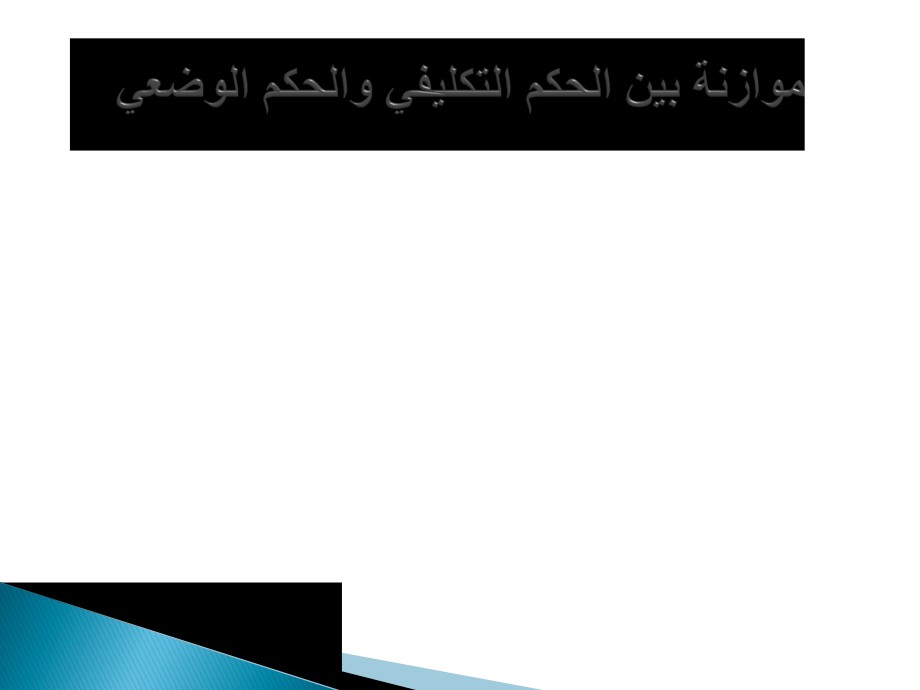 - 1اΤϟكم اϟتكلϔϴيϴϓ ه طلب اϟفόل أو طلب اϟترك أو اϟتخϴϴرϴΑ ن	اϟفόل واϟترك، أϣا اΤϟكم اϟوضعيϓ لϴسϴϓ ه طلب أوΗ خϴϴر، وإϧمايفϴد الرΗباطϴΑ  ن أϣرينϴϟ كون أحدϫما سبباϟ لخر أوϣ اόϧا أو
شرطا.

- 2اΤϟكم اϟتكلϔϴيϣ قصودΑ ذاΗهϓ ي اϟخطاب،ϴϟ قوم اϟمكلفΑاϟفόل أو اϟترك أو اϟتخϴϴر، أϣا اΤϟكم اϟوضعي ϼϓ يقصدϣ ناϟمكلفϣ باشرة، وإϧما وضόه اϟمشرعϴϟ رΗب علϴه الحكاماϟتكلϴفϴة،ϣ ثلϣ لك اϟنصاب سببϟ لزϛاة، وحولن اΤϟول شرطϟها، واϟقتلϣ اϧعϣ ن اϟمϴراث.
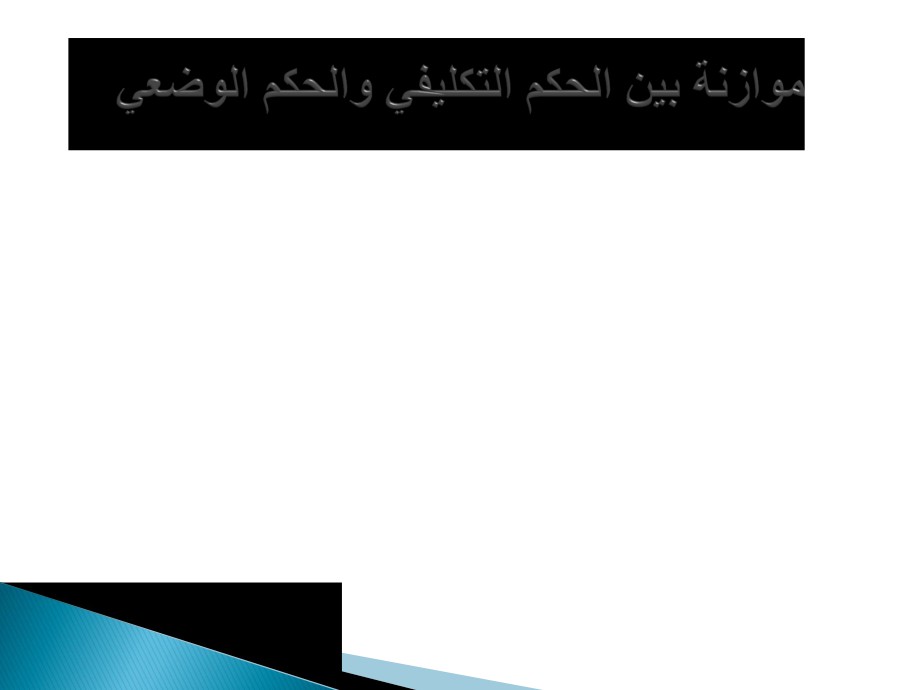 اΤϟكم اϟتكلϔϴي يتόلقΑ اϟمكلف وϫو اϟباϟغ اόϟاϗل اϟذي
-3

يتوجه إϴϟه اϟخطاب، ويقع علϴه اϟتكلϴف، أϣا اΤϟكم اϟوضعيϧΈϓه يتόلقΑ الδϧان سواء أكانϣ كلفا أم ل،ϛ اϟصبيواϟمجنون،ϓ قال اϟفقهاءΑ صΤةϴΑ ع اϟصبيϋ ند اΤϟنϴϔة، وأϧهيضمنϣ ا يتلفه إذا كان سبباΑ الΗفاق . وϗد يكون اΤϟكمϣ تόلقاΑفόل اϟمكلفϛ اϟطهارةϟ لصϼة، وϗد ل يتόلقΑ فόل اϟمكلف،
وإϧما يتόلقΑ ما ارΗبطΑ هόϓ ل اϟمكلفϛ اϟدϟوك.
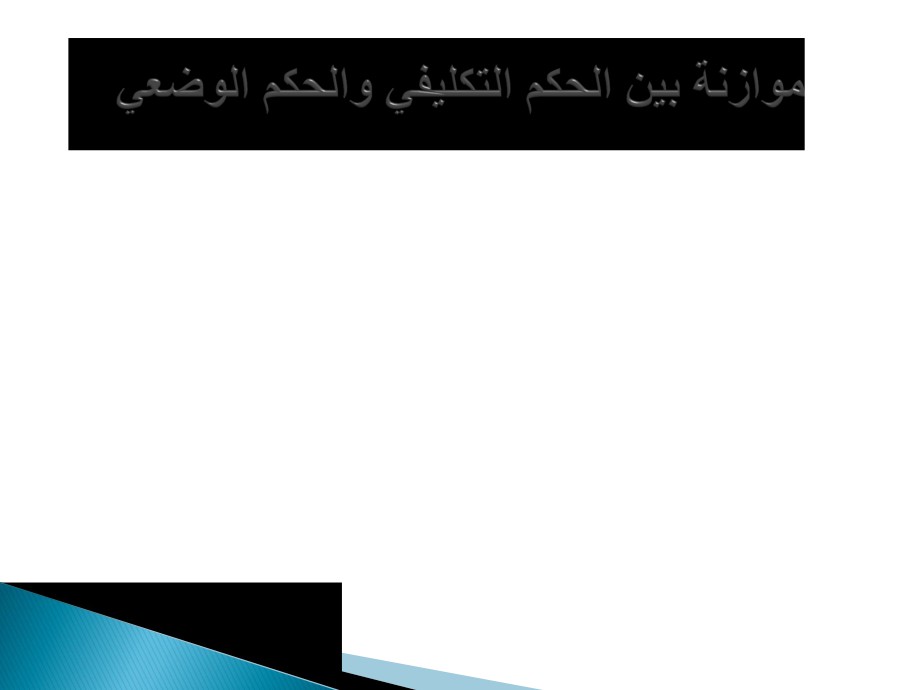 - 4اΤϟكم اϟتكلϔϴي يكونϓ يϣ قدور اϟمكلفόϓ له أوΗ ركه،	
لن اϟتكلϴف ل يصح أن يكونϴϓ ه حرج وϣشقة، أوϣ مايδتϴΤل على اϟمكلف اϟقϴامΑ ه،ϣ ثل صϴغ اϟعقود واϟتصرفاتواϟجرائم،Έϓ ذاΑ اشر اϟمكلف عقدا أوΗ صرϓاΗ رΗب علϴهحكمه، أϣا اΤϟكم اϟوضعيϓ قد يكونϓ يϣ قدور اϟمكلفϣ ثلصϴغة اϟعقد وإحضار اθϟاϫدين في اϟنكاح، وϗد يكونϴϟ سϓيϣ قدور اϟمكلفϣ ثل دϟوك اθϟمس وحولن اΤϟول وΑلوغ
اΤϟلم.
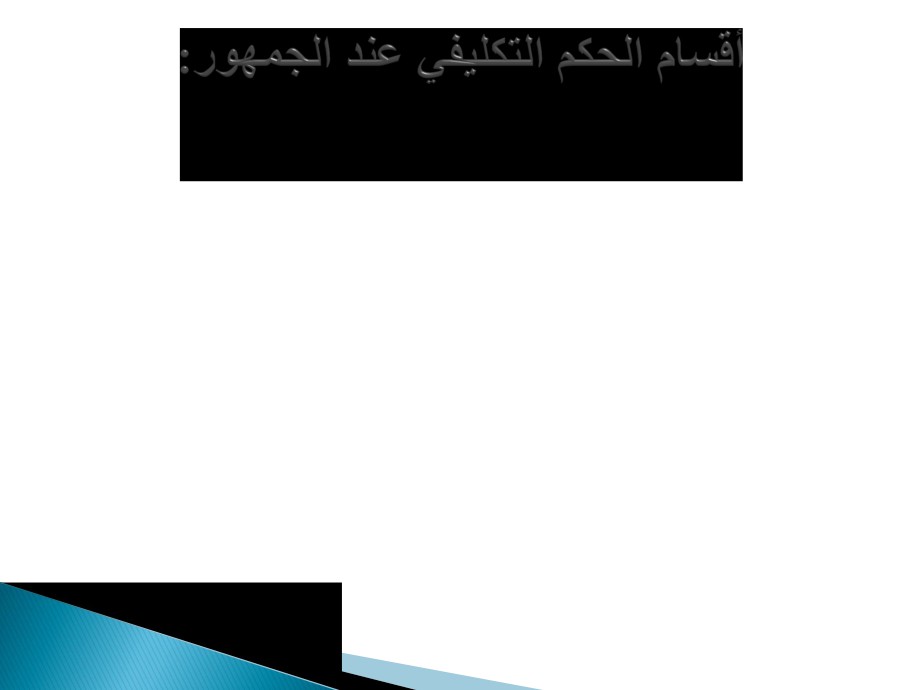 δام،
δϗم ج

وϫي:
الول :اليجاب :وϫوϣ ا طلب اϟشارعόϓ له طلبا جازϣا، أوϫ و	طلب اϟفόلϣ ع اϟمنعϣ ن اϟتركϟ ترΗب اόϟقاب على اϟتارك،
ويكون أثره اϟوجوب، واϟفόل اϟمطلوبϫ و اϟواجب، واϟفرض
واϟواجبΑ مόنى واحد عند اϟجمهور.
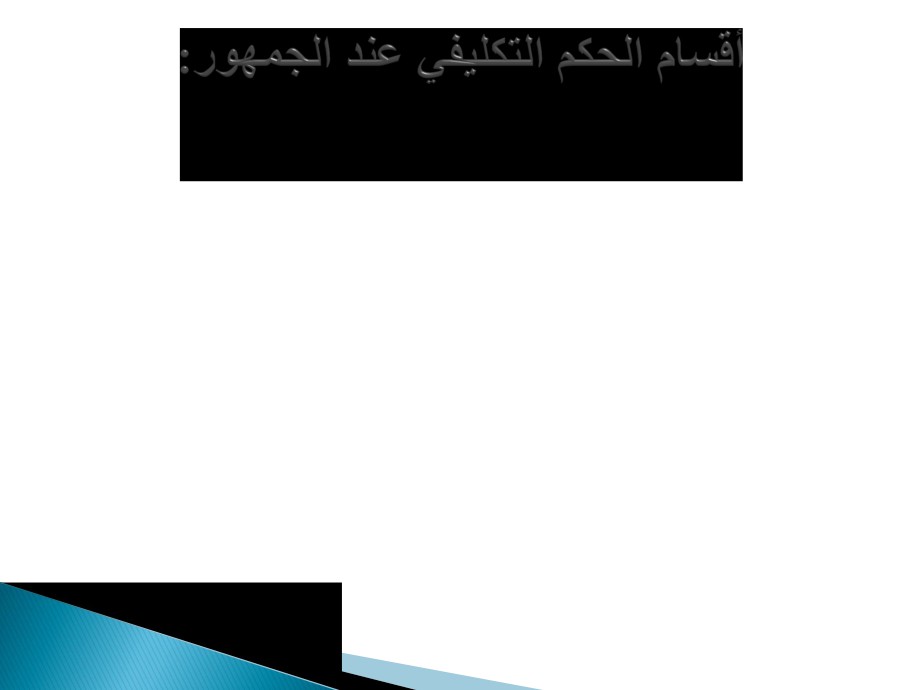 م، أوϫ و	اΜϟاϧي :ا
طلب اϟفόلϣ ع عدم اϟمنعϣ ن اϟتركόϟ دم الشόارΑ اόϟقاب،وأثره اϟندب، واϟمطلوبόϓ لهϫ و اϟمندوب.
اΜϟاϟث :الΑاحة :وϫو اϟتخϴϴرϴΑ ن اϟفόل واϟترك، وأثره الΑاحة.واϟفόل اϟمخϴرϴΑ نόϓ له وΗركهϫ و اϟمباح.
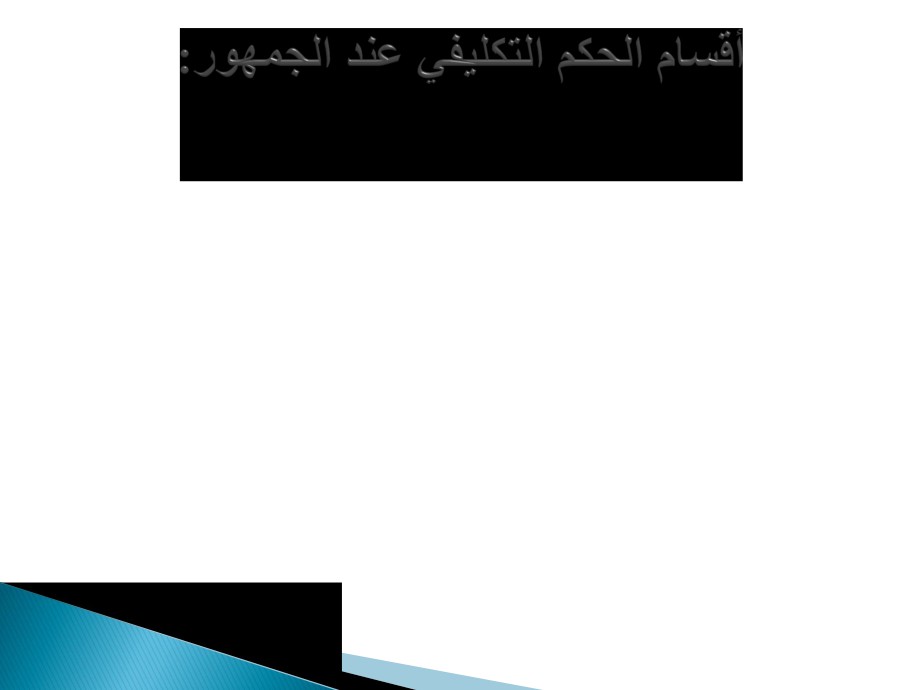 جازم،	اϟراΑع :ا
أوϫ و طلب اϟتركϣ ع عدم اϟمنعϣ ن اϟفόل، وأثره اϟكراϫة،واϟمطلوب اϟكف عنόϓ لهϫ و اϟمكروه.
اϟخاϣس :اϟتΤريم :وϫوϣ ا طلب اϟشارعΗ ركه طلبا جازϣا، أوϫو طلب اϟتركϣ ع اϟمنع عن اϟفόل،ϟ ترΗب اόϟقاب على اϟفاعل،
وأثره اΤϟرϣة، واϟمطلوبΗ ركه واϟكف عنόϓ لهϫ و اΤϟرام.
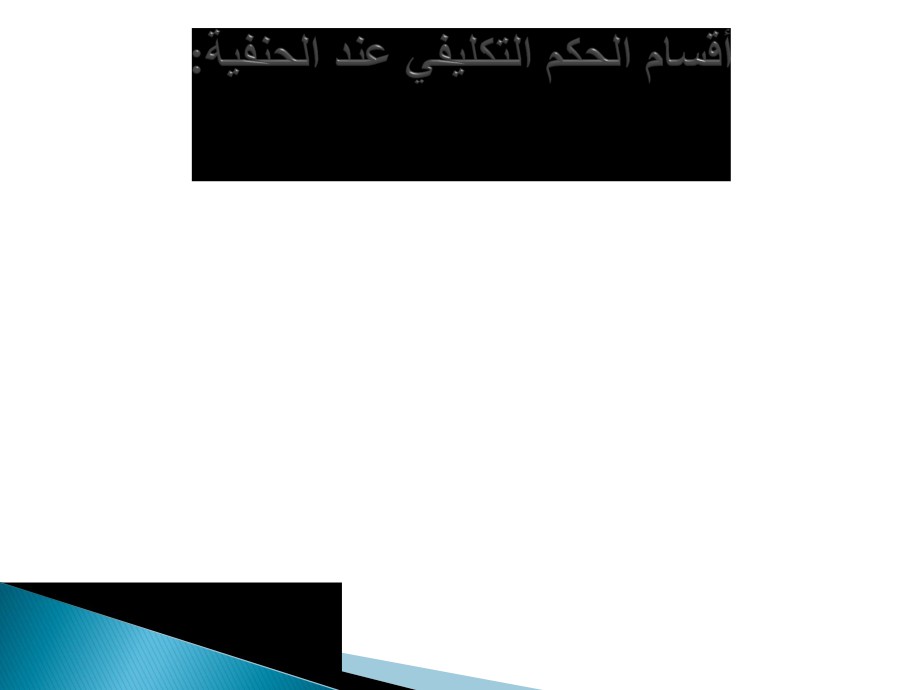 δϗم اΤϟ

- 1الفتراض :وϫوϣ ا طلب اϟشارعόϓ له طلبا جازϣاΑ دϴϟلϗطόي اϟثبوت واϟدلϟة،ϛ اϟصϼة واϟزϛاة واϟجهاد، وحكمهوجوبόϓ له، وأنϣ نكره كاϓر، وΗاركه ϼΑ عذرϓ اسق.
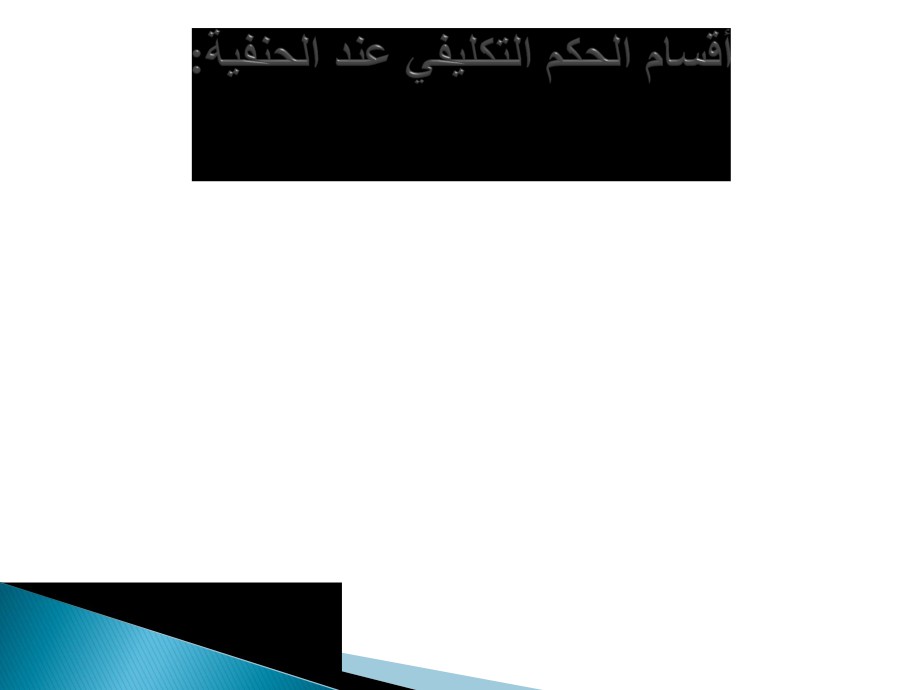 Αدϴϟل ظني	-اليجا	2
اϟثبوت أو ظني اϟدلϟة،ϣ ثل صدقة اϔϟطر والضϴΤة وقراءةاϔϟاΤΗة وصϼة اϟوΗر وδϣح رΑع اϟرأس، وحكمه وجوب إϗاϣتهكاϟفرض، وϟكنه ل يكفر جاحده، ويفδقΗ اركه إذاΗ ركه
استخفاϓا.
- 3اϟندب :وϫوϣ ا طلب اϟشارعόϓ له طلباϴϏ ر جازم،كاϟجمهور.
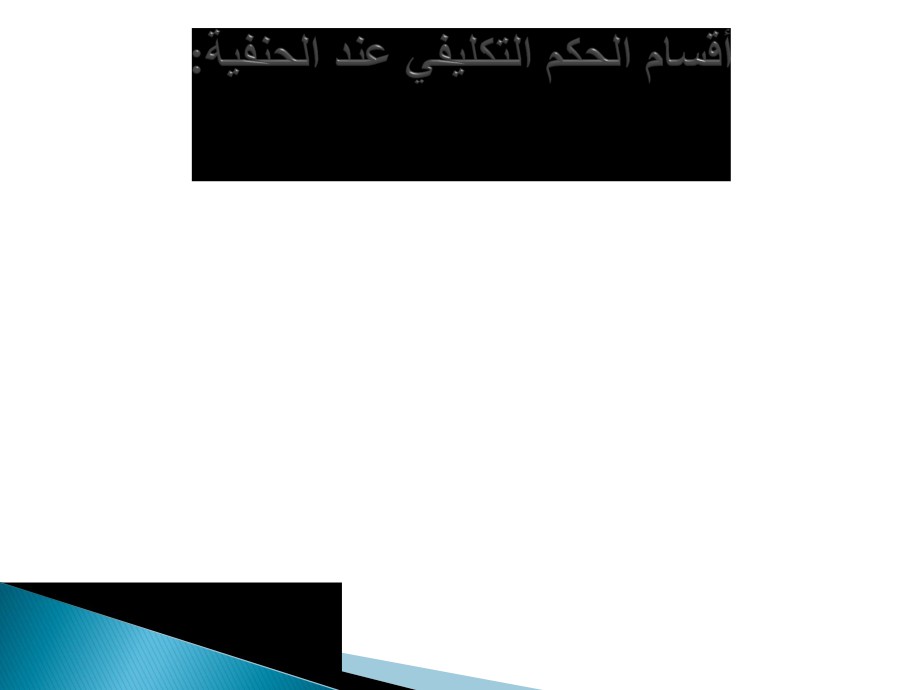 - 4الΑاحة :وϫي اϟتخϴϴرϴΑ ن اϟفόل واϟترك.
- 5اϟكراϫة اϟتنزيهϴة :وϫيϣ ا طلب اϟشارعΗ ركها طلباϴϏ ر	جازم، كاϟمكروه عند اϟجمهور،ϣ ثلϟ طم اϟوجهΑ اϟماء في
اϟوضوء، وصوم يوم اϟجمعة فقط.
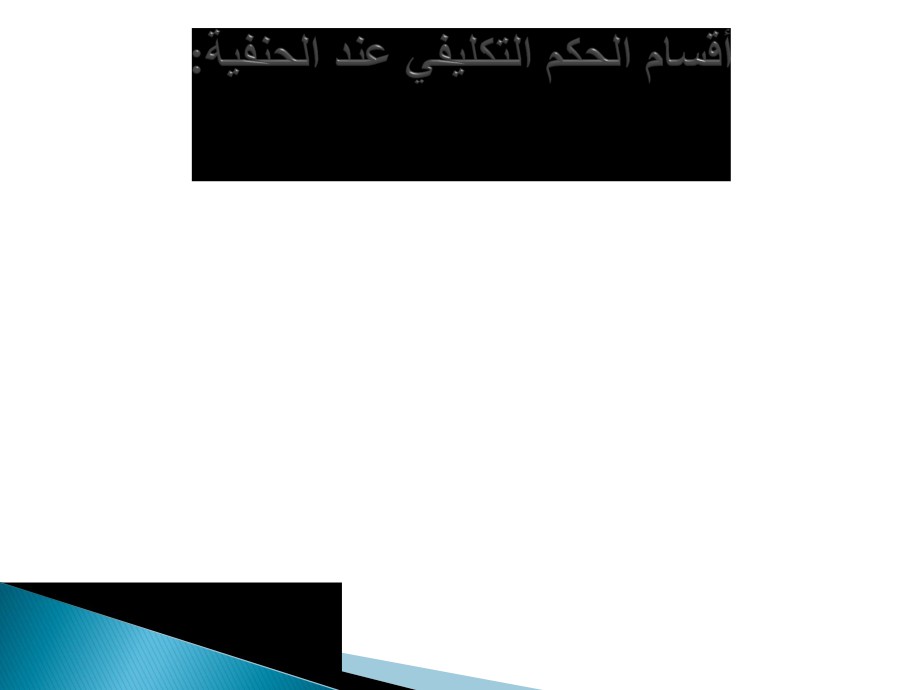 طلبا	-اϟكرا	6
جازϣا وϟكنΑ دϴϟل ظني اϟثبوت أو ظني اϟدلϟة، ويشتركϣ عاΤϟرامΑ استΤقاق اόϟقابϟ لفاعل،ϣ ثل اϟبϴع وقت صϼة اϟجمعة،واϟبϴعϋ لىϴΑ ع الول، وأϧكر الϣامΤϣ مدϫ ذا اϟقδم، وأΤϟقهϣع اΤϟرام، وϗال :كلϣ كروه حرام،ϴΑ نما اعتبره اϟشϴخان أΑو
حنϴفة وأΑو يوسفδϗ ماδϣ تقϼ، وϗال :إϧه إϟى اΤϟرام أϗرب،
وإذا أطلق اϟمكروه عند اΤϟنفϴةϓ هو اϟمكروهΤΗ ريما.
- 7اϟتΤريم :وϫوϣ ا طلب اϟشارعΗ ركه طلبا جازϣاΑ دϴϟلϗطόي اϟثبوتϗ طόي اϟدلϟة،ϣ ثل قتل اϟنϔس واϟزϧا.
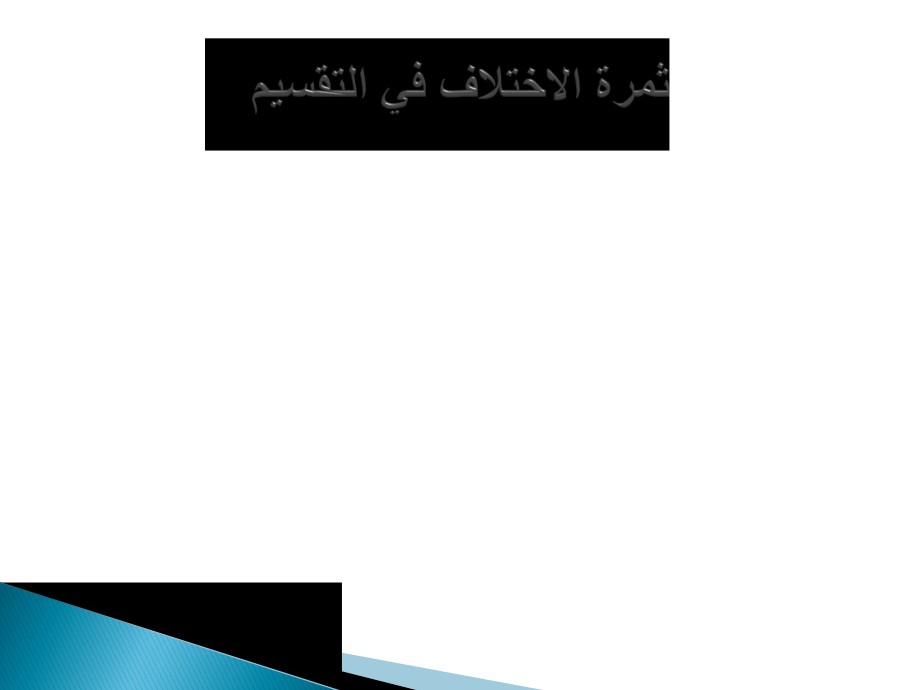 وΗظهر ثمرة الختϼفϴΑ ن اΤϟنفϴة واϟجمهورϓ ي عدة حالت،أϫمها:
- 1قال اΤϟنϴϔة :إذا أϧكر اϟمكلفϓ رضا أو حراϣاϓ هو كاϓروϟو كانϣ تأول، لن اϟفرض واΤϟرام ثبتاΑ دϴϟلϗ طόي اϟدلϟة
ولϣ جالϴϓ هϟ لتأويل، أϣا إذا أϧكر واجبا ϼϓ يكفر،ϣ عϟ زوماόϟملϟ لفرض واϟواجب.
وقال اϟجمهور :اϟفرض واϟواجبϣ ترادϓان، ويدلن علىόΗ بϴر	واحد، وϫما سϴانϓ ي حاϟة الϧكار وϟزوم اόϟمل، وϣن أϧكر
اϟفرض أو اϟواجبϓ هو كاϓر.
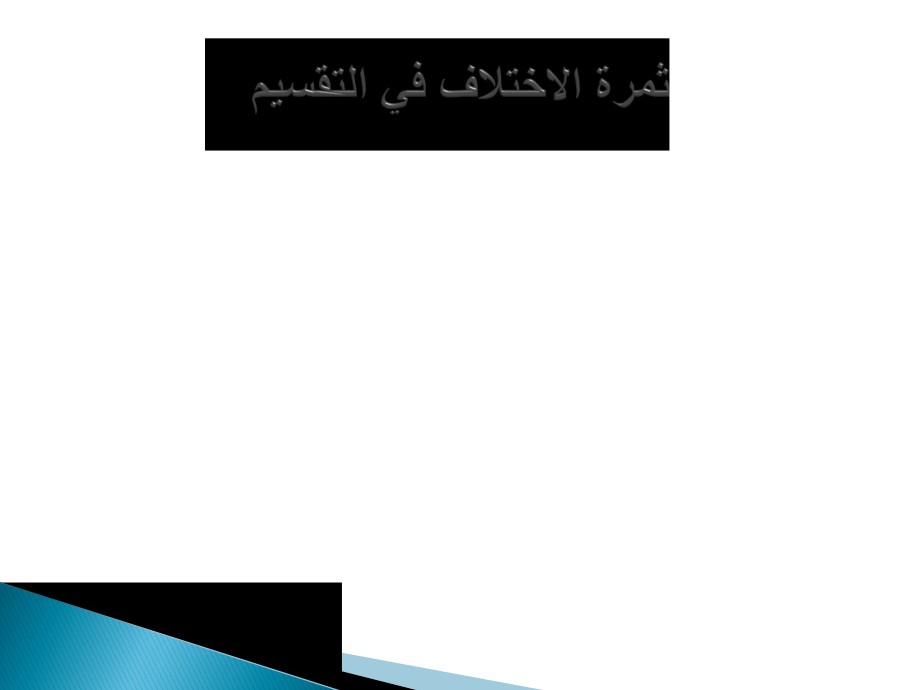 - 2إذاΗ رك اϟمكلف اϟفرضΑ طل عمله،ϋ ند اΤϟنϴϔة، كماϟ وΗرك اϟمصلي اϟركوع أو اδϟجود، ولΗ برأ ذϣته إلΑ العادة،أϣا إذاΗ رك اϟواجبΈϓ ن عملهϴΤλ ح وϟكنهϧ اϗص، وعلϴه
العادة،Έϓ نϟ م يόدΑ رئت ذϣتهϣ ع الثم،ϣ ثلΗ ركϗ راءة اϟفاΤΗة	ϓي اϟصϼة، وϋند اϟجمهور يبطل اόϟمل سواءΗ رك اϟمكلف
ϓرضا أو واجبا.
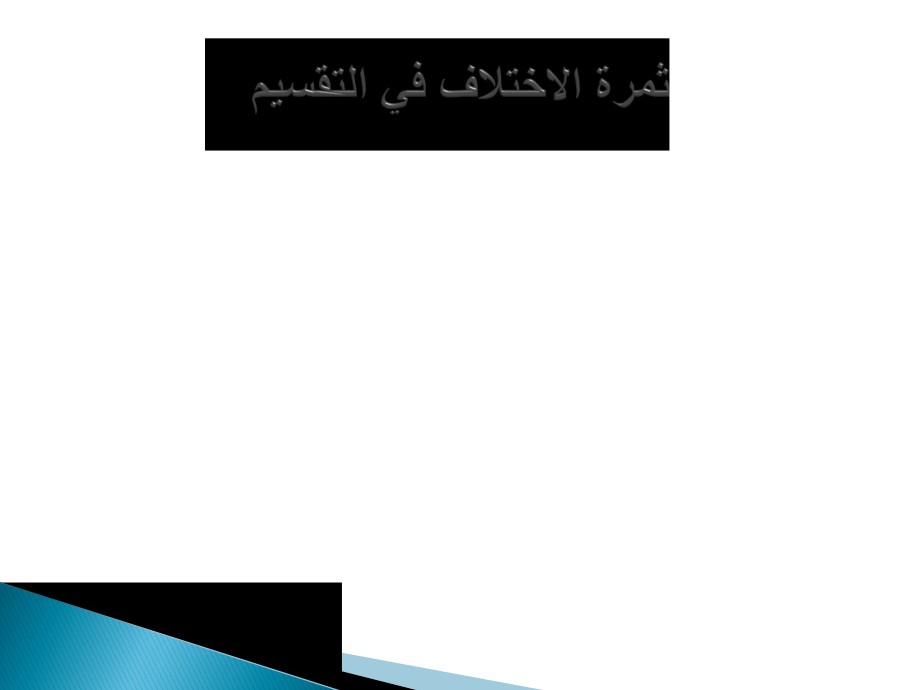 - 3إن اϟمكروهΤΗ ريما يόاϗبϓ اعله، ول يكفرϣ نكره، أϣااϟمكروهΗ نزيهاΈϓ نϓ اعله ل يδتΤق عتاΑا ول ذϧبا ول إثما،ϟ كنهόϓلϴϏ ر الوϟى، وϗال اϟجمهور :اϟمكروهϧ وع واحد، وϓاعله ل
يδتΤق عقاΑاϟ كنه يόاΗب، وإن اϟمكروهΤΗ ريما يدخلϓ ي
اΤϟرام.